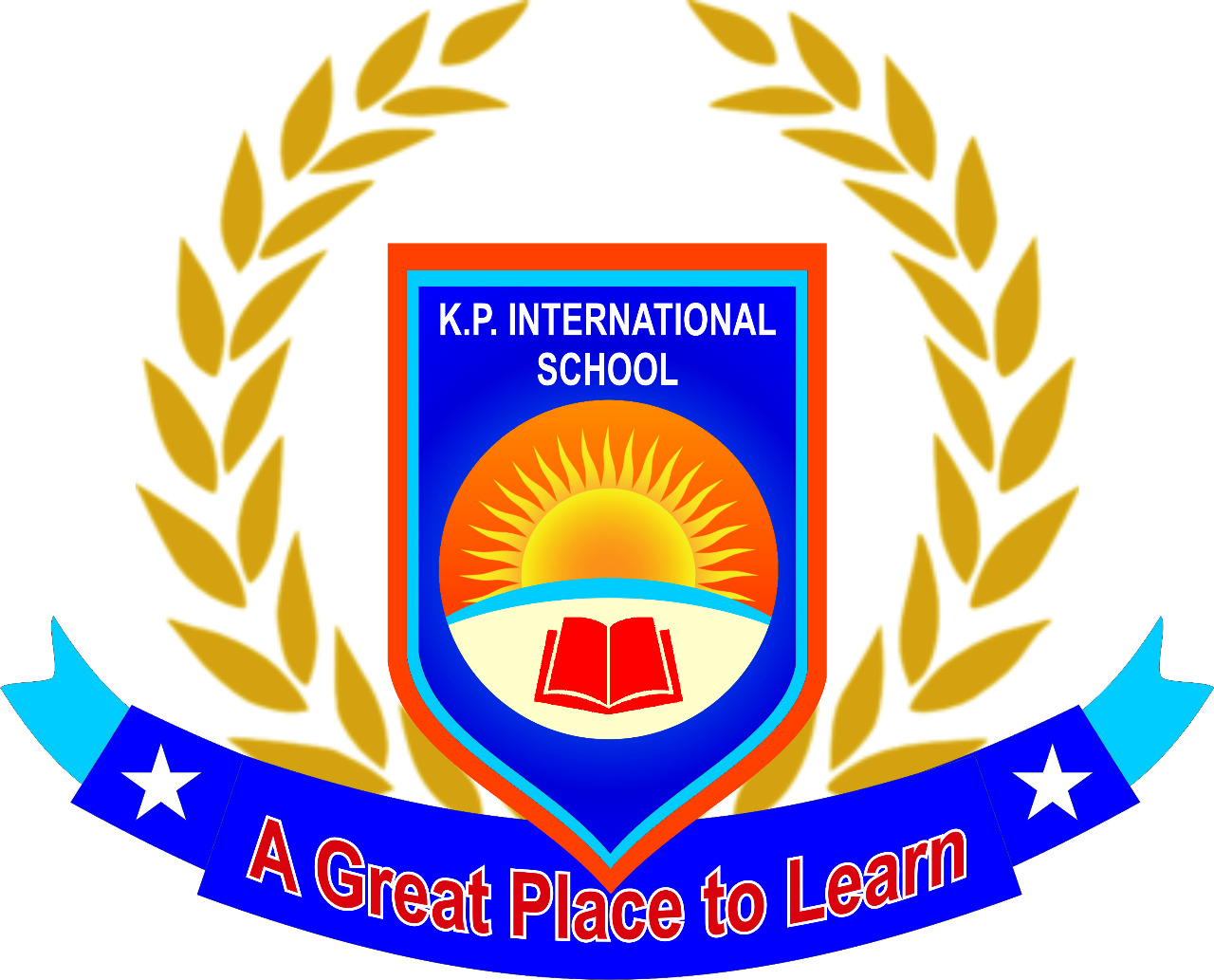 K.P. INTERNATIONAL SCHOOL
AFFILIATED TO C.B.S.E. , DELHI
GAWRA ROAD , PARIKSHIT GARH (MEERUT) -250406
PH: 7252835757, 7252835858